Edukace a rozvoj osob s mentální retardací
Vymezení pojmu
Mentální retardace = souhrnné označení vrozeného defektu rozumových schopností
= neschopnost dosáhnout odpovídajícího stupně intelektového vývoje (méně než 70 % normy), a to i přes odpovídající stimulaci
=) odlišný i psychický vývoj a adaptační chování
Hlavní znaky MR:
Nízká úroveň rozumových schopností
Obtížná adaptace na běžné vnější podmínky
Defekt je vrozený, porucha trvalá
Nestandardní vývoj
Prevalence v populaci
Absolutní počet není přesně znám
Kvalifikované odhady – cca 4 %, ale spíše o trochu více
=) oproti ostatním znevýhodněním velice rozšířená
- Většinou lehký stupeň
- Obě pohlaví postižena přibližně stejně
Nejčastější příčiny
Postižení CNS
Vznik různým způsobem
Multifaktoriálně podmíněné postižení
Dědičně podmíněný mentální defekt
Teratogenní faktory v prenatálním věku
Poškození v perinatálním období
Postnatální poškození mozku

V případě nedostatečné a nepřiměřené výchovy nelze mluvit o mentální retardaci – sociální poškození vývoje rozumových schopností
Hodnocení mentální retardace
Kvantitativní
- kvantita úbytku rozumových schopností (určeno např. IQ) – udává vztah postiženého k populační normě
Lehká MR (debilita): IQ 50 – 69 (neschopnost abstraktního myšlení, uvažování v max. míře na úrovni SŠ, nepoužívají abstraktní pojmy, pomalejší, potřeba dohledu a opory) 
Středně těžká MR (imbecilita): IQ 35- 49 (myšlení předškolního dítěte, učení limitováno na mechanické podmiňování, k fixaci třeba četné opakování, třeba trvalý dohled, běžné návyky a sebeobsluha ano, někdy schopni navštěvovat speciální školu
Těžká MR (idiocie): IQ 20 – 34 (na úrovni batolete, neschopnost artikulované řeči, závislost na ostatních, vše značně limitováno)
Hluboká MR (idiocie): IQ 0 – 19 (většinou kombinované postižení, bez rozvoje poznávacích schopností, komplexně závislí, pouze schopnost diferencovat známé a neznámé podněty (+/-)
Jiná MR
Neurčená MR
Inteligenční kvocient
Standardizované skóre
Výstup standardizovaných testů
Vyčíslení inteligence člověka v poměru k ostatní populaci
Problém
Flynnův efekt
Výpočet:
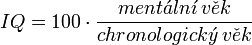 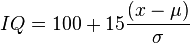 Druhy inteligence
Logicko-matematická inteligence (IQ)
Jazyková inteligence
Emoční inteligence + komunikační inteligence (EQ)
Pohybová inteligence
Prostorová inteligence
Hudební inteligence
Inteligence vnitřního já
Další dělení inteligence
Tělesně-pohybová inteligence - lidé s tímto druhem inteligence se výborně učí vše zahrnující pohyb, například sporty nebo tanec, často mají tzv. pohybovou paměť – pamatují si věci skrze své tělo spíše než obrazy nebo slova 
Interpersonální inteligence - projevuje se v mezilidských vztazích a při jednání s jinými lidmi; lidé s vysokou interpersonální inteligencí bývají extroverti, citliví na náladu ostatních a dobře pracují ve skupině 
Verbálně-jazyková inteligence - jak dobře umí jedinec zacházet s jazykem, vyjadřovat se (i písemně), jak rychle se učí nový jazyk, apod.; lidé s vysokou verbálně-jazykovou inteligencí jsou dobří v psaní, čtení, vyprávění příběhů a učí se nejlépe čtením, psaním poznámek, posloucháním a diskusí 
Logicko-matematická inteligence - zahrnuje numerické schopnosti, tzv. kupecké počty, ale i abstraktní myšlení, schopnost logické analýzy a logického usuzování, blíží se nejvíce tomu, co označujeme „tradiční“ inteligencí 
Intrapersonální inteligence - týká se introspekce a sebereflexe, tito lidé bývají často introverti a raději pracují sami; jsou si vědomi sami sebe a schopní dobře porozumět vlastním emocím a motivacím, nejlépe se učí, když se mohou věnovat problému v klidu sami 
Vizuálně-prostorová inteligence - osoby s vysokou vizuálně-prostorovou inteligencí jsou dobří ve vizualizaci a mentální manipulaci objektů, lehce řeší puzzle či hlavolamy, mají dobrou vizuální paměť a také orientaci 
Hudební inteligence - zahrnuje poslechové schopnosti, cítění rytmu a hudby; takto nadané osoby mají dobrý hudební sluch - někdy dokonce absolutní - jsou dobří ve zpěvu, hraní na hudební nástroje nebo skládání hudby; při učení si rádi pouštějí hudbu na pozadí
Hodnocení mentální retardace II.
Kvalitativní
Hodnocení struktury rozumových schopností
Hodnocení individuálních zvláštností
Posuzované znaky:
Individuálně typická úroveň aktivace (dráždivost, pozornost, osobní tempo, tolerance k zátěži atp.)
Organické poškození (často přidružena DMO a poruchy hybnosti)
Anomálie chromozomů
Psychosociální deprivace (pojí se s tím také horší úroveň verbálních schopností a absence pracovních, sociálních a hygienických návyků)
Odlišnosti v myšlení
Omezenější potřeba zvídavosti a preference podnětového stereotypu
Závislost na zprostředkování informací jinými lidmi
Uvažování ovlivněno aktuálním děním
Snížená kritičnost a zvýšená sugestibilita
Konkrétní myšlení, zjednodušené
Rigidita a ulpívání v myšlení
Odlišnosti v řeči
Ovlivnění formální i obsahové
Nepřesná výslovnost
Nižší schopnost porozumění běžnému verbálnímu sdělení
Neschopnost pochopit žert, ironii atp.
Jazyková necitlivost
V těžších případech komunikace pouze neverbální
Odlišnosti v učení
Omezená míra schopnosti učení
Převážně mechanické myšlení
Fixace v rigidní podobě
Nižší motivace k učení
Nezbytnost specifických odměn
Odlišnosti v oblasti emocionality a motivace
Zvýšená dráždivost
Pohotovost k afektivním reakcím
Tendence k neodkladnému uspokojování potřeb
Bezprostřední uspokojení
Absence zábran
Velice nízká frustrační tolerance
Odlišnosti v chování
Neschopnost porozumět obecně platným normám a pochopit jejich podstatu
Odlišné zpracování informací =) i když ví, jak se chovat, vyhodnotí situaci jinak
Časté afekty
Neschopnost vyjádřit se srozumitelným způsobem (bušení hlavou do zdi, křik, sebepoškozování atp.)
Možnosti výchovy a vzdělávání mentálně retardovaných
Rodinná výchova
Nejpřirozenější prostředí
Nezbytnost vyrovnání se ze strany rodičů a pozitivního postoje
Nerezignovat na výchovu a rozvoj dítěte
Obecné zásady:
Pozitivní vědomí
Věnovat pozornost poznatkům o dané problematice
Důslednost při vyžadování požadavků a plnění úkolů
Jednotný přístup – i ve spolupráci se školou
Vytrvalost a soustavnost
Požadavky musí odpovídat mentální úrovni
Pozor na unavitelnost
Ústavní péče a výchova
Systém ústavní péče
- různé zřizovatelské subjekty
Ústavy pro mládež (do konce povinné školní docházky, max. do 26 let) a pro dospělé – rozdíly se postupně stírají
Ústavy s denním, týdenním a celoročním pobytem
	- denní stacionáře: kompromis mezi domácí a ústavní péčí)
Výchovné skupiny (cca 12-tičlenné) – podle rozumových schopností
	- vzdělávání a výchova
	- zájmové činnosti
V nejtěžších případech fyzioterapeutická a rehabilitační péče a speciální terapie
Chráněná bydlení (zřizují některé ústavy) – krátkodobé návštěvy personálu
Složky ústavní výchovy
Výchova rozumová – rozvoj poznání a myšlení
Výchova smyslová – vytváření pojmů a představ
Výchova estetická – hlavně seberealizace
Výchova tělesná – tělesná zdatnost, obratnost, koordinace pohybů, ukázněnost a samostatnost
Výchova pracovní – dovednosti i návyky, vyplnění času a odreagování se
Základní formy výchovné práce:
Masová
Skupinová
Individuální (především ti, kteří nejsou schopni skupinové práce)
Vzdělávací zařízení v rámci školské soustavy
Předškolní výchova a vzdělávání dětí s MR
Integrace do běžné ZŠ
ZŠ praktická (vzdělávací program zvláštní školy) – předměty podobné jako ZŠ, lehká MR, individuální přístup, přes 500 škol v ČR, o přeřazení rozhoduje ředitel, schvalují rodiče
ZŠ speciální (vzdělávací program pomocné školy a přípravného stupně pomocné školy) – těžištěm je poskytování elementárních vědomostí a dovedností pro život, vytváření návyků
Přípravný stupeň pomocné školy – umožňuje vzdělávání těm, kteří by nebyli schopni prospívat ani na nižším stupni pomocné školy
Rehabilitační vzdělávací program pomocné školy – 4-6 žáků s těžkou MR, využití netradičních forem a metod komunikace, zpravidla i závažné poruchy motoriky atp.
Speciální třídy při ZŠ a praktických školách a ústavech sociální péče – možnost zřídit při speciálních ZŠ
Odborná učiliště a praktické školy – po ukončení povinné školní docházky (1-3letá příprava)
Večerní školy – další možnost vzdělávání, celoživotní forma, hlavně dospělí